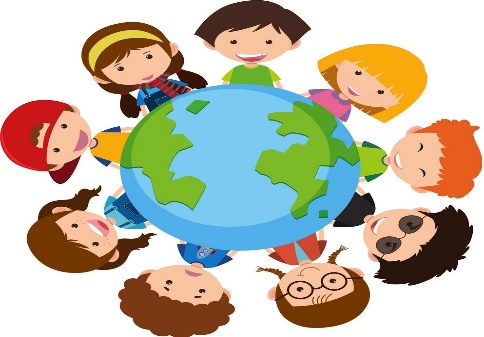 التسامح
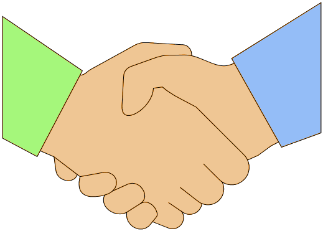 أولا: مفهوم التسامح
ثانيا: مظاهر التسامح
ثالثا: آثار التسامح
رابعا: صفات الإنسان المتسامح
مفهوم التسامح
التسامح: هو مجموعة السلوكات التي تهدف إلى نبذ العنف والتعصب واعتماد         مبدأ الحوار.
 والتسامح يشعر الإنسان بالرحمة والعفو والتعاطف والمحبة تجاه الآخرين، فيقضي على الصراعات والخلافات بين الأفراد.
اذكر أهمية التسامح؟
 1 -تحقيق وحدة المجتمع وتماسكه 
2 -القضاء على الخلافات بين الافراد
س: وضح أثر التسامح في قوة المجتمع وتماسكه؟
التسامح ركيزة أساسية لحقوق الإنسان والعدل والحرية فيقوي المجتمع ويقضي على الخلافات بين الأفراد
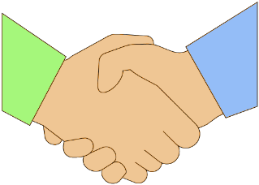 عرف؟
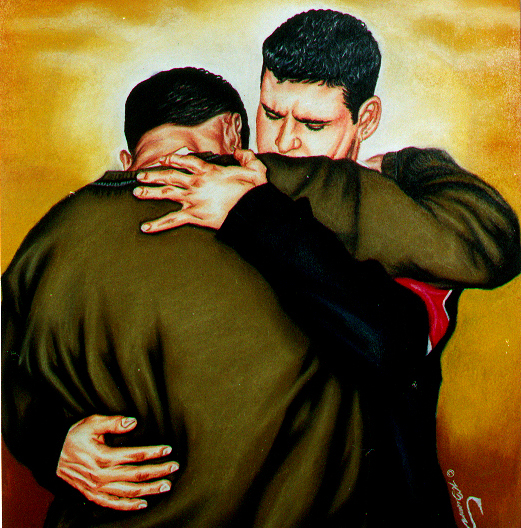 مظاهر التسامح
صغ جملة توضح فيها مظاهر التسامح؟
مظاهر التسامح أن تصبر ترحم لا تكره لا تغضب لا تتعصب
آثار التسامح
للتسامح عدة آثار على الفرد والمجتمع:
1- نشر المحبة بين أفراد المجتمع
2- تقوية العلاقات بين أفراد المجتمع
3- حل الخلافات بين الأفراد بطرق سهلة
4- القضاء على مظاهر العنف 
اربط الكلمات الملونة لصياغة جملة؟
آثار التسامح أن يتوطد الحب ونحل الخلاف بلا عنف
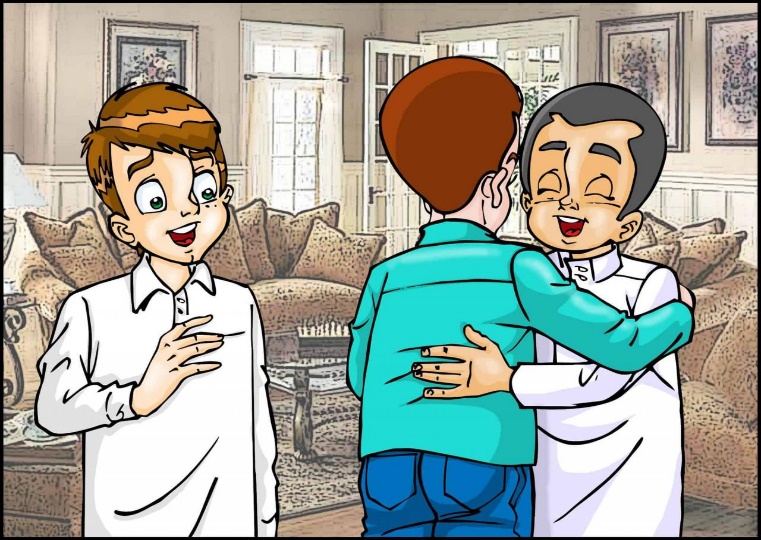 عدد؟
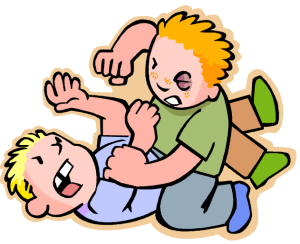 صفات الإنسان المتسامح
للإنسان المتسامح عدة صفات:
1- نبذ التعصب وتقبل الرأي الآخر
2- نبذ العنف والإرهاب 
3- كريم النفس محب للآخرين
4- مساعدة الآخرين
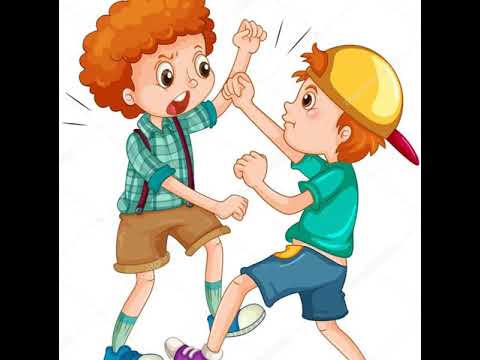 عدد؟
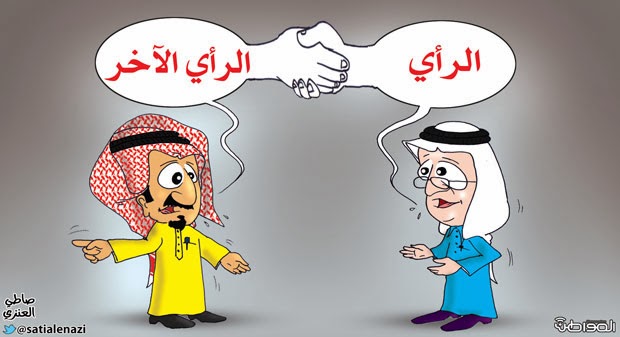